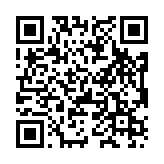 Адресная поддержка предприятий в рамках национального проекта «Производительность труда»
Игорь Алев

Начальник управления по макрорегиону №6 ФЦК
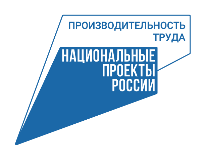 17.03.2022
Национальный проект "Производительность труда" успешен и востребован
Экономический эффект нацпроекта на 1 343 предприятиях за 2017-2020 гг.:
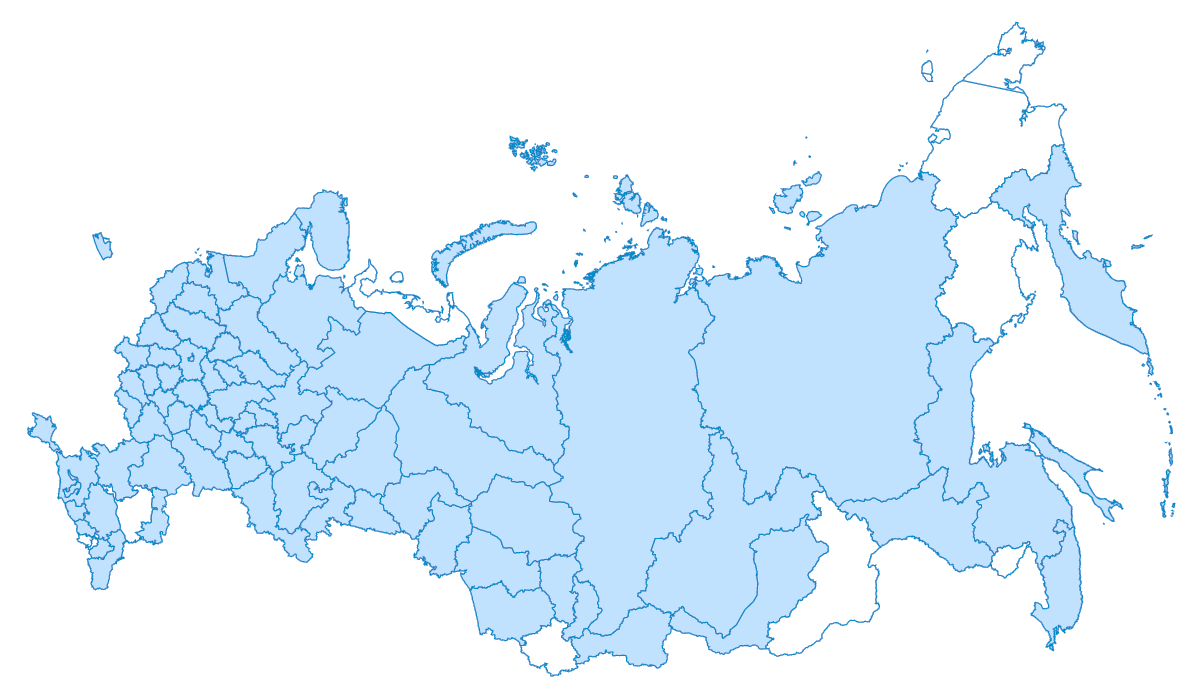 Общий вклад в прирост ВВП составил 136 млрд руб. (добавленная стоимость 120 млрд руб. + НДС 16 млрд руб.);
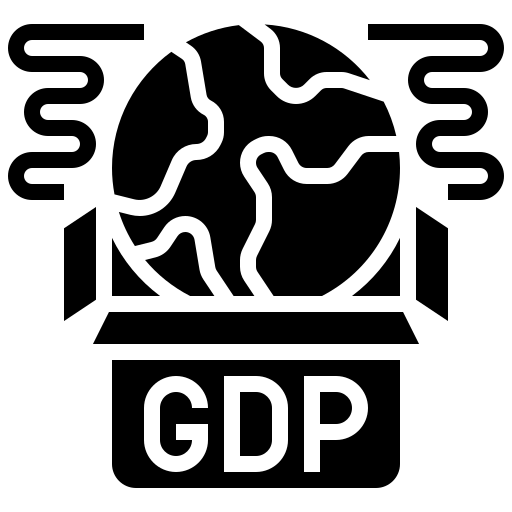 в 2
раза
[[
Эффект от адресной поддержки предприятий превысил бюджетные затраты на реализацию нацпроекта
[[
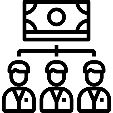 Прирост фонда оплаты труда 47 млрд руб. (11%);
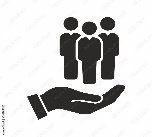 Прирост производительности труда составил 12%, против 7% прироста на остальных предприятиях, подходящих под критерии участия в нацпроекте.
Субъектов РФ
Предприятий в РФ
73
3319/5383
116/33/53
Заявок
Участников
В Санкт-Петербурге
РЦК
ВСЕГО
ФЦК
Основные направления повышения эффективности производства на предприятии
Типичный процесс производства изделия
Что мы делаем в рамках проекта
Снижаем время протекания процесса в 1,5 - 2 раза
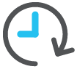 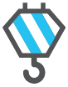 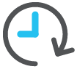 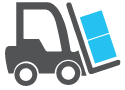 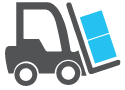 ВПП
Сокращаем запасы 
на 30-50% и более
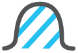 Повышаем загрузку персонала в среднем до 85%
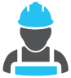 НЗП
НЗП
НЗП
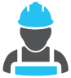 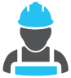 Повышаем загрузку оборудования до 85%
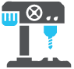 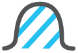 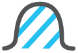 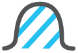 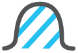 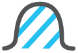 Снижаем дистанцию и время транспортировки на 30%
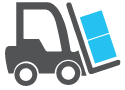 Производственный процесс
Склад готовой продукции
Склад сырья
Уменьшаем объем партий не менее чем в 4 раза
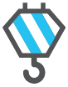 Результаты работы предприятий Санкт-Петербурга
Среднее по  региону:
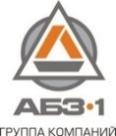 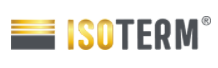 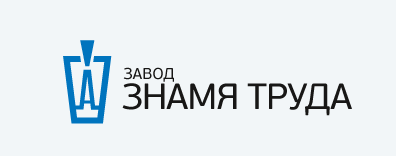 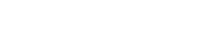 -37%
-30%
-41%
-37%
-35%
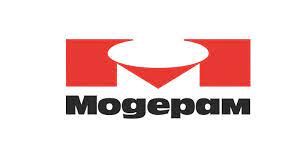 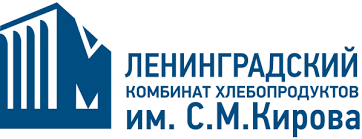 -42%
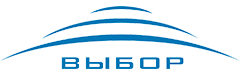 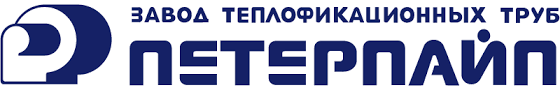 -30%
-51%
-67%
-51%
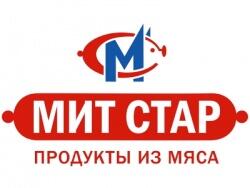 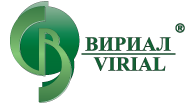 +39%
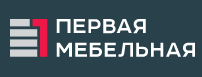 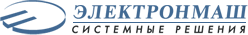 +39%
+64%
+38%
+37%
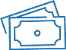 Экономический эффект по итогам реализации проектов составил более  580 млн руб.
Время протекания процесса
Незавершенное производство
Выработка
В результате реализации адресной поддержки в течение 2019-2021 г. удалось заместить более 110  вакансий собственными сотрудниками
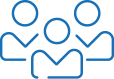 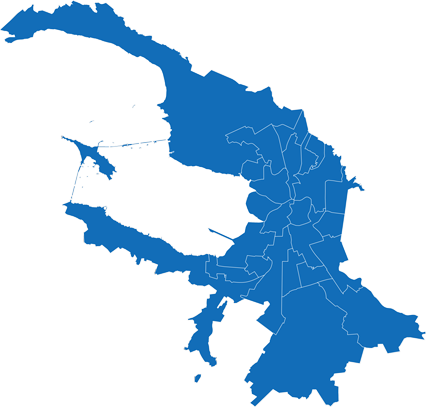 Наши партнеры
Реализованные проекты
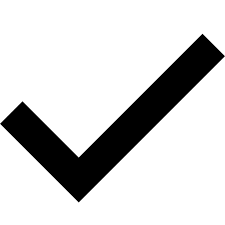 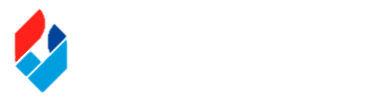 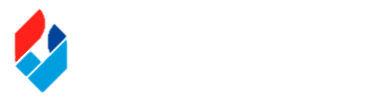 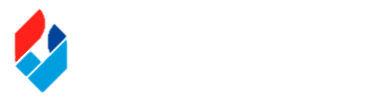 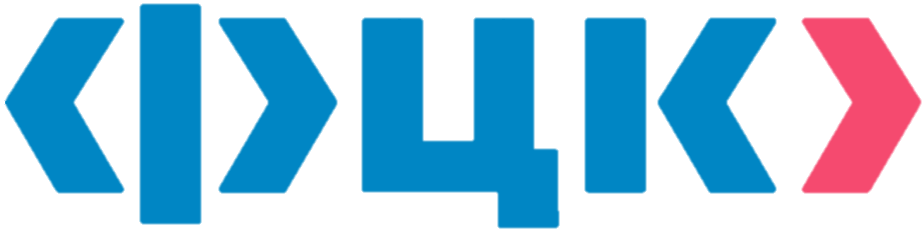 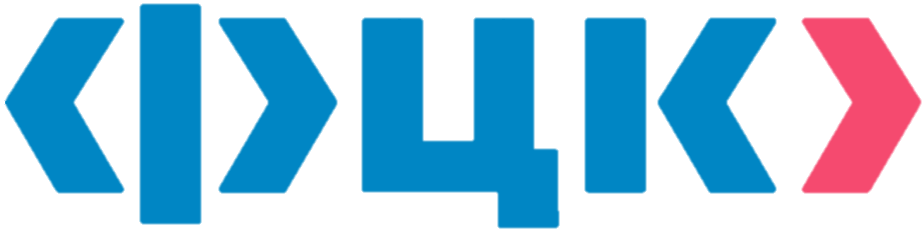 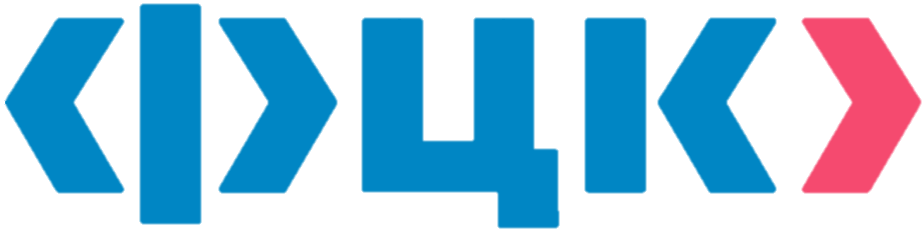 ООО «Фирма Изотерм»
АО «Невский завод»
ООО «Север-Метрополь»
НТЦ «Риф»
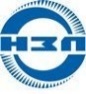 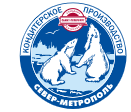 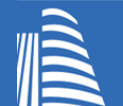 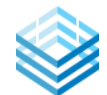 СК «ПСК»
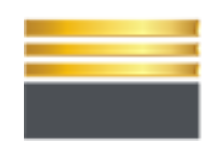 ЗАО «РСК»
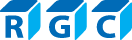 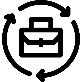 Текущие проекты
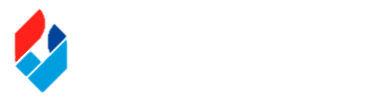 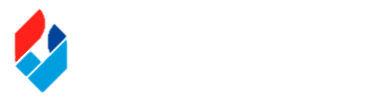 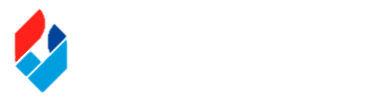 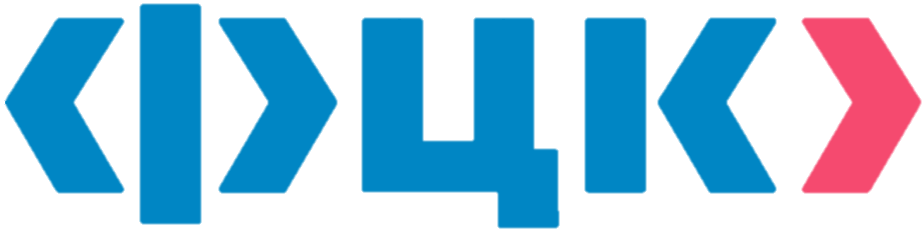 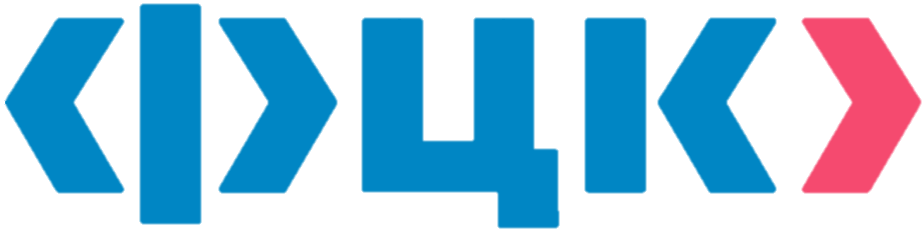 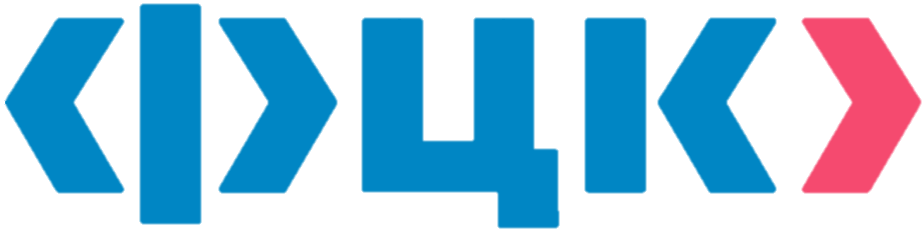 ООО «Альфа-горизонт»
ООО «Теремок – Русские блины»
ООО «ТД Балтийский берег»
ООО «Герофарм»
ОАО «Завод «Магнетон»
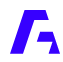 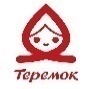 Мясокомбинат «Иней»
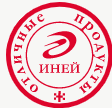 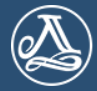 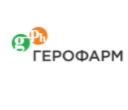 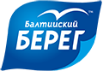 Перспективные проекты
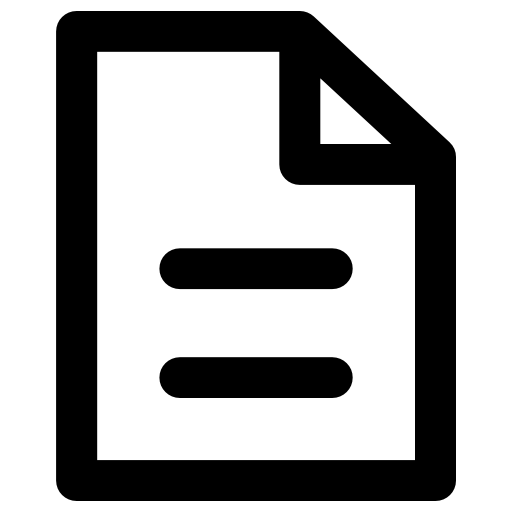 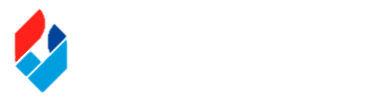 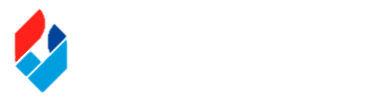 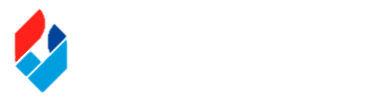 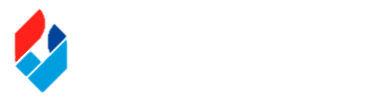 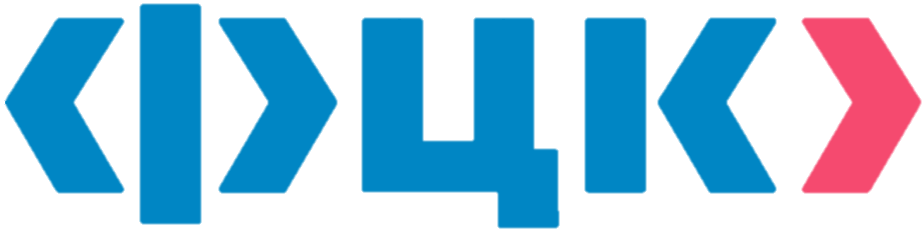 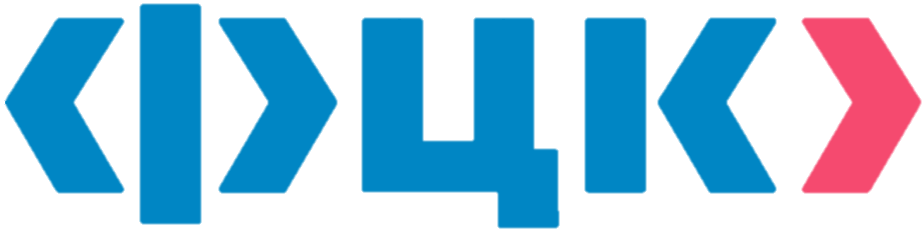 АО «Грузовой терминал Пулково»
ООО «Фирма Парсек»
СК «Монолит»
АО «МЗ «Петросталь»
ЗАО «Совплим»
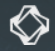 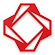 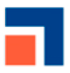 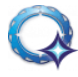 АО «ПТЗ»
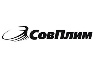 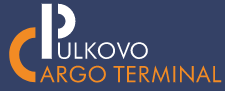 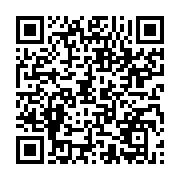 По результатам независимого исследования 2021 г. уровень удовлетворенности клиентов ФЦК составил 94,8%.
Отзывы наших клиентов можно посмотреть здесь:
Спасибо за внимание!


Алев Игорь 
Руководитель управления по макрорегиону 
+7 (921) 955-41-05


Голубцова Ирина
Руководитель РЦК
+7 (921) 326-75-40


Васильев Никита
Старший руководитель проекта
+7 (921) 845-80-03
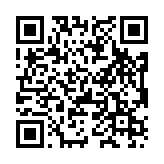